Monday 27th April 2020
English - Spelling
Your Date Here
[Speaker Notes: © Copyright Showeet.com – Free PowerPoint Templates. Photo credits: Pixabay (CC0 Public DomainFree for commercial use No attribution required)]
What do you notice about the y at the end of these words? What sound is it making?.
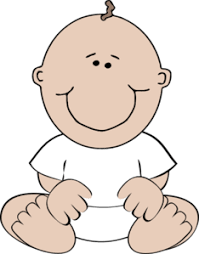 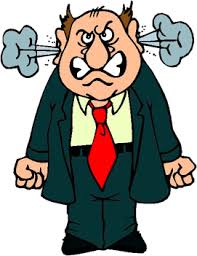 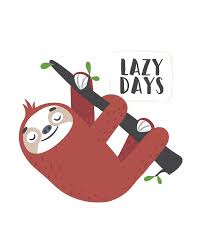 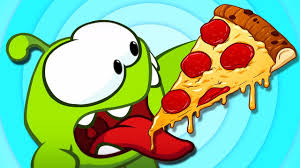 The y in all these words makes an ‘ee’ 
sound. When you hear ‘ee’ at the end
of a word it is usually (but not always) spelt
with a y.
Your Date Here
2
[Speaker Notes: © Copyright Showeet.com – Free PowerPoint Templates]
How many words can you spot that use y to show an ‘ee’ sound? Make a list.
The Hungry Pony was lazy but wanted plenty of food. If you gave it a strawberry, a cherry or even some gravy or a curry it would eat it. This pony would get angry, even crazy, if it got too hungry. Many people found this very funny, a great comedy, but some thought it was silly.
Your Date Here
Your Footer Here
3
[Speaker Notes: © Copyright Showeet.com – Free PowerPoint Templates]
Use the sheet for today to complete thisactivity. Your sheet should look like this
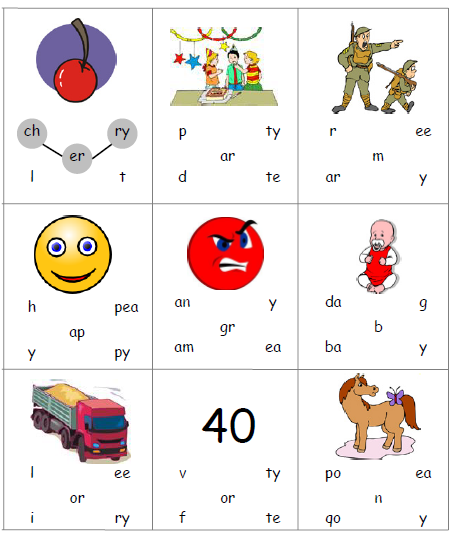 Use the sounds provided to create the
Spelling path that matches the picture.

The first one has been done for you.

If you can’t print off the sheet, don’t worry. Just use your finger to track the path on the screen.
Your Date Here
Your Footer Here
4
[Speaker Notes: © Copyright Showeet.com – Free PowerPoint Templates]
To finish our spelling session today…
We are going to use our tch sound to play…

Fred Fingers!                      
The children will be experts at this!            

This is how we play…
 Adult says the word.
Child counts the sounds (not the letters) on their fingers.
Child writes the word.
Adult and child check together

Adults – Use words with tch that we have looked at today
Or choose some of your own to test our tch sound knowledge!
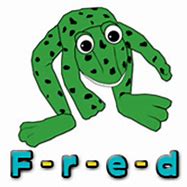 Your Date Here
Your Footer Here
5